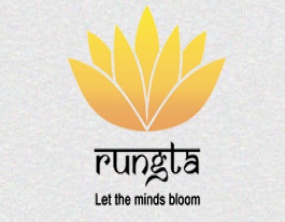 RUNGTA COLLEGE OF DENTAL SCIENCES & RESEARCH
TITLE OF THE TOPIC- MANAGEMENT OF DEEP CARIOUS LESIONS INDIRECT AND DIRECT PULP CAPPING
DEPARTMENT OF CONSERVATIVE DENTISTRY AND ENDODONTICS
1
Specific learning Objectives
At the end of this presentation the learner is expected to know ;
*Subtopic of importance
**  Cognitive, Psychomotor   or Affective 
# Must know , Nice to know  & Desire to know 
( Table to be prepared as per the above format )
2
CONTENT
APEXOGENESIS
APEXIFICATION 
TAKE HOME MESSAGE 
QUESTIONS 
REFERENCES
Later investigations showed three identifiable histologic zones under the calcium hydroxide in 4 to 9 days:
 (1) coagulation necrosis, 
(2) deep- staining basophilic areas with varied osteodentin.
 (3) relatively normal pulp tissue, slightly hyperemic, underlying an odontoblastic layer.
Procedure
Anesthetize the tooth to be treated and isolate under  a rubber dam.
Excavate all caries and establish a cavity outline. 
Irrigate the cavity with water and lightly dry with cotton pellets. 
Remove the roof of the pulp chamber with a high-speed fissure bur.
 Amputate the coronal pulp with a large low-speed round bur or a high-speed diamond stone with a light touch.(Granath et al) 
Control hemorrhage with a cotton pellet applied with pressure or a damp pellet of hydrogen peroxide
Place a calcium hydroxide mixture over the radicular pulp stumps at the canal orifices and dry with a cotton pellet.
Place quick-setting ZOE cement or resin-reinforced glass ionomer  cement over the calcium hydroxide to seal and fill the chamber.
 If the crown is severely weakened by decay, a stainless steel crown rather than an amalgam restoration should be used to prevent cusp fractures .
The patient should be re-evaluated every three months for the first year, and then every 6 months for 2 to 4 years to determine if successful root formation is taking place and that there are no signs of pulp necrosis, root resorption or periradicular pathosis.
Calcium hydroxide pulpotomy, young permanent molar.
A, Pulp of a first permanent molar exposed by caries .
B, Calcified dentin bridges  over vital pulp in canals. Note open apices.
C, Pulp recession and continued root development indicative of continuing pulp vitality.
McDonald RE. Dentistry for the child and adolescent. 2nd ed.
Apexogenesis
• Encourage continued root formation
• Promote tertiary dentin formation
• No evidence of inflammatory resorption
• No evidence of root and periradicular pathosis
If any signs or symptoms of re-infection or pathology occur during this phase of treatment, the canal is recleaned and refilled with the Ca(OH)2 paste. The patient is recalled until radiographic evidence of apexification has become apparent. 
Source: Cohen S, Burns R: Pathways of the Pulp, 6th edition.
Non-vital teeth : Young Permanent Teeth
• Objectives:
– promote continued apical development
– achieve apical closure (Frank technique)
• Technique: apexification
– necrotic tissue removal short of apex
– place agent (calcium hydroxide) to achieve
closure or apical stop
– MTA being used in place of calcium hydroxide
Pulpectomy or conventional root canal treatment is indicated for a restorable permanent tooth with irreversible pulpitis or a necrotic pulp in which the root is formed fully. 
There should be evidence of a successful filling without gross over extension or underfilling in the presence of a patent canal.
There should be no adverse post-treatment signs or symptoms such as prolonged sensitivity, pain, or swelling, and there should be evidence of resolution of pretreatment pathology with no further breakdown of periradicular supporting tissues clinically or radiographically.
Apexification
Induce root development and apical closure in immature pulpless tooth with open apex.

Indication 
Young permanent teeth with blunderbass canals and necrotic.
Material used
1. calcium hydroxide
2. calcium hydroxide in combination with drugs
Camphorated paramonochlorophenol
Cresanol
Anesthetic solution
Normal saline
Ringers solution 
3. zinc oxide paste
4. antibiotic paste
5. tricalcium phosphate
6.Collagen calcium phosphate gel
7. MTA
8. osteogenic protein I and II.
apexification technique
The canal is cleansed and sanitized in the routine endodontic manner  with the use of a rubber dam.
 The access opening is made, the length of the canal is established radiographically and the canal is cleansed as thoroughly as possible. Frequent irrigation with sodium hypochlorite helps remove debris from the canal. 
After thorough debridement the canal is dried and just barely medicated with CMCP or some other suitable intracanal medicament.
 It is then sealed with a temporary cement.
 When the tooth is free of signs and symptoms of infection, the canal is dried and filled with a stiff mix of Ca(OH)2 and CMCP.
After the canal is filled, the access opening must be sealed with a permanent filling material. If the outer seal is defective, the calcium hydroxide paste is lost and recontamination of the canal will result.
The usual time required to achieve apexification is 6 to 24 months (average 1 year +/- 7 months). 
Factors that lead to increased time are
 
the presence of a radiolucent lesion, 

inter-appointment symptoms, and 

loss of the external seal with re-infection of the canal.
•• Recall interval
–  2 months (Andreasen 1985)
–  3-6 months (Andreasen 1994)
Actions of Ca(OH)2 in Apexification
• Bactericidal
• Low-grade irritation induces hard tissue
barrier formation
• Dissolves necrotic debris
Successful Apexification
• Asymptomatic
• Radiographic absence of pathology
• Continued root development 
• Hard tissue barrier at apex
• Success at 4-year post-op
Revascularization to induce apexification
Ostby 1961 
Re establish the vitality in nonvital tooth to allow repair and regeneration of tissue.

Rationale is that if a sterile tissue matrix is provided in which new cells can grow pulp vitality can be re-established.
Revascularization of a necrotic pulp has been considered possible only after avulsion of an immature permanent tooth.

The pulp is necrotic but usually not degenerated and infected so that it can act as a scaffold into which the new tissue can grow.
The development of normal , sterile granulation tissue within the root canal is thought to aid in revascularization and stimulation of cementoblasts or the undifferentiated mesenchymal cells at the periapex as well as lateral wall.
A recent scientific finding, which may explain in part why apexogenesis can occur in these infected immature permanent teeth, is the discovery and isolation of a new population of mesenchymal stem cells (MSCs) residing in the apical papilla of incompletely developed teeth. 

These cells are termed stem cells from the apical papilla (SCAP), and they differentiate into odontoblast-like cells forming dentin Apical papilla is apical to the epithelial diaphragm, and there is an apical cell-rich zone lying between the apical papilla and the pulp.
TAKE HOME MESSEGE/ FOR THE TOPIC COVERED (SUMMARY)
The assessment of a definitive pulpal status, prior to treatment, can be challenging in younger patients. 
However, a diagnosis of reversible pulpitis increases the probability of favorable healing and repair. 
A negative patient report, that is variable and subjective, does not always indicate that the pulp capping/pulpotomy procedure cannot proceed successfully. 
Moreover, pain or discomfort prompted by cold testing prior to treatment, or a direct pulp exposure during caries excavation, does not necessarily condemn the tooth to a poor prognosis and more aggressive therapies
24
Question & Answer Session
Write in brief about apexogenesis.
Write a short note on vital pulp therapy. 
 write in brief about pulp capping agents
Write a short not on apexification and its techniques.
25
References
1.Endodontics – Fifth Edition - John I. Ingle, Leif K. Bakland
 2.Dentistry for the adolescent- Castaldi and Brass 3.Paediatric Dentistry- Pinkham Clinical Pedodontics -Finn Dentistry for Child and Adolescent- Mc Donald 
4.Pathways of the Pulp, 6th edition- Cohen S, Burns R 5.Endodontic Practice- Grossman Text Book Of 6.Pedodontics - Shobha Tandon Martin Trope. Treatment of Immature Teeth; 
7.Endodontic Topics 2006 Jung et al. Biologically Based Treatment of Immature Permanent Teeth with Pulpal Necrosis; JOE—Volume 34, Number 7, July 2008 Huang et al. 
8.The Hidden Treasure in Apical Papilla; JOE — Volume 34, Number 6, June 2008
THANK  YOU